Simulation work on the energy resolution and Sieve Slits for the upcoming hypernuclear experiments
Ravindu Kumaragamage
Hampton University
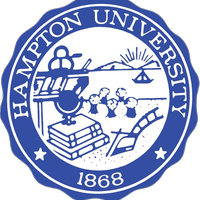 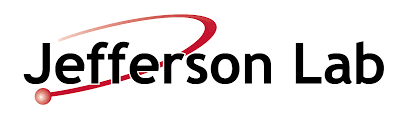 1
Simulation study on missing mass resolution/ energy resolution
Contributors to the Energy resolution
Beam Energy Uncertainty
Target Straggling (energy loss uncertainties in the target 
      from e, e', and K+)
Angular Resolutions
           Scattered electron angle & Kaon angle
Momentum Resolutions
           Scattered electron momentum & Kaon momentum

This simulation study is done using CERN ROOT to observe how missing mass resolution change with these variables using  H-1, He-3, Li-6, Be-6, C-12, Al-27, Ca-40, Ca-48 & Pb-208 targets
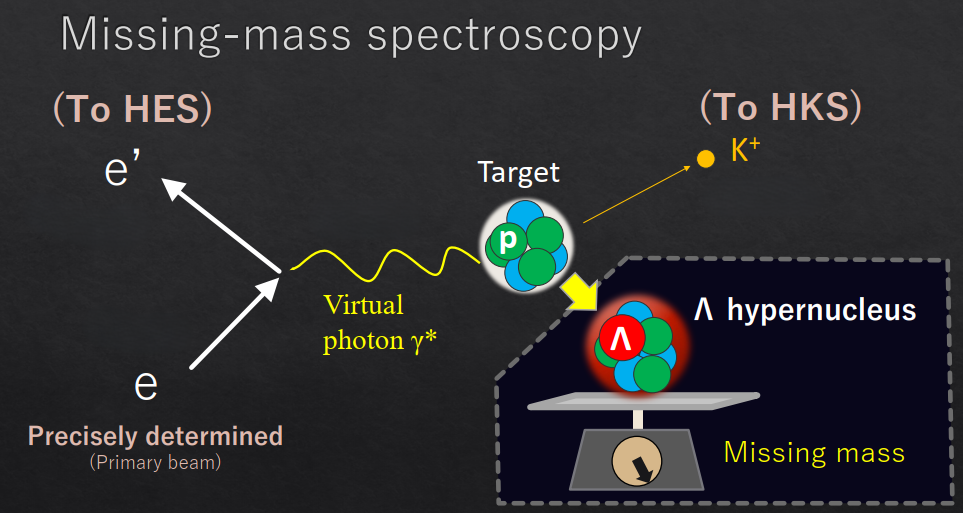 2
Gogami, T. (2024). "Study of charge symmetry breaking in p-shell hypernuclei" [PowerPoint presentation] PAC51, Jefferson Lab, VA
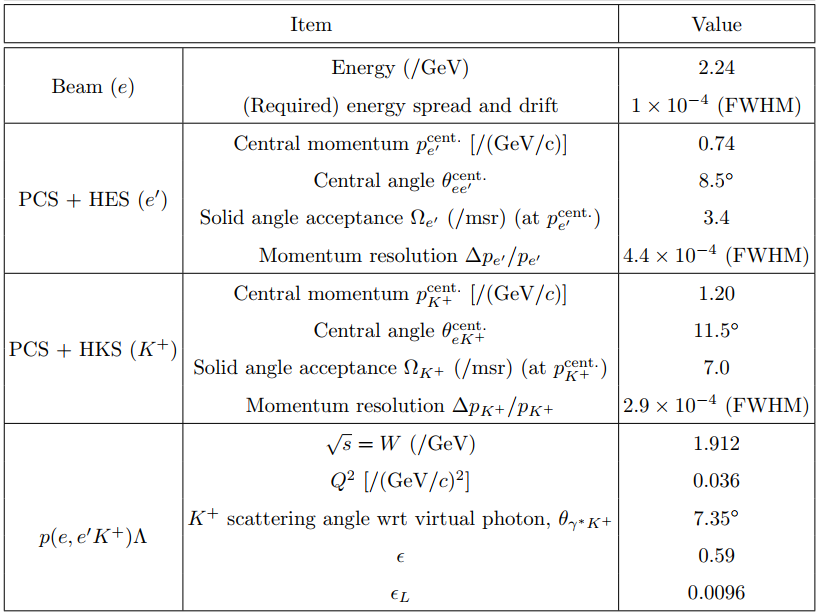 Schematic of the experimental setup at Hall C. HES and 
HKS are used for detections of e′ and K+
Summary of the kinematics parameters in the experiment
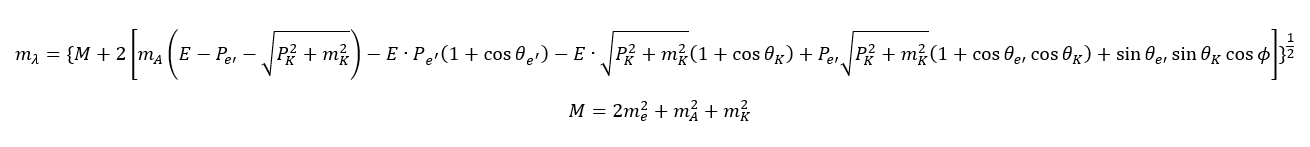 Missing mass equation used in the simulation
3
Gogami, T. (2024). "Study of charge symmetry breaking in p-shell hypernuclei" [PowerPoint presentation] PAC51, Jefferson Lab, VA
Simulation results from changing only one variable(Kaon Momentum resolution/e’ momentum resolution/Beam uncertainty)
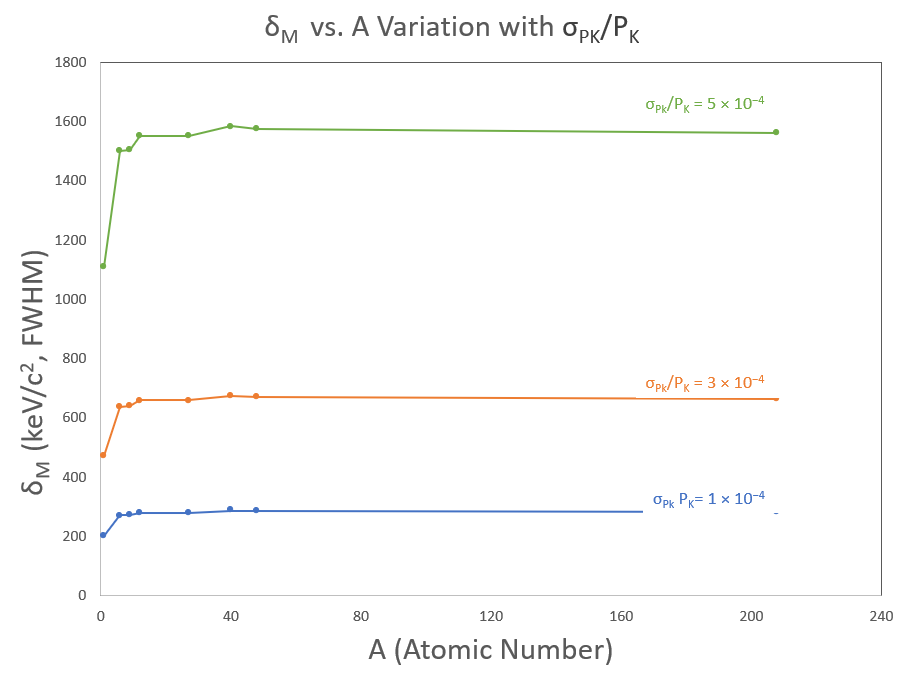 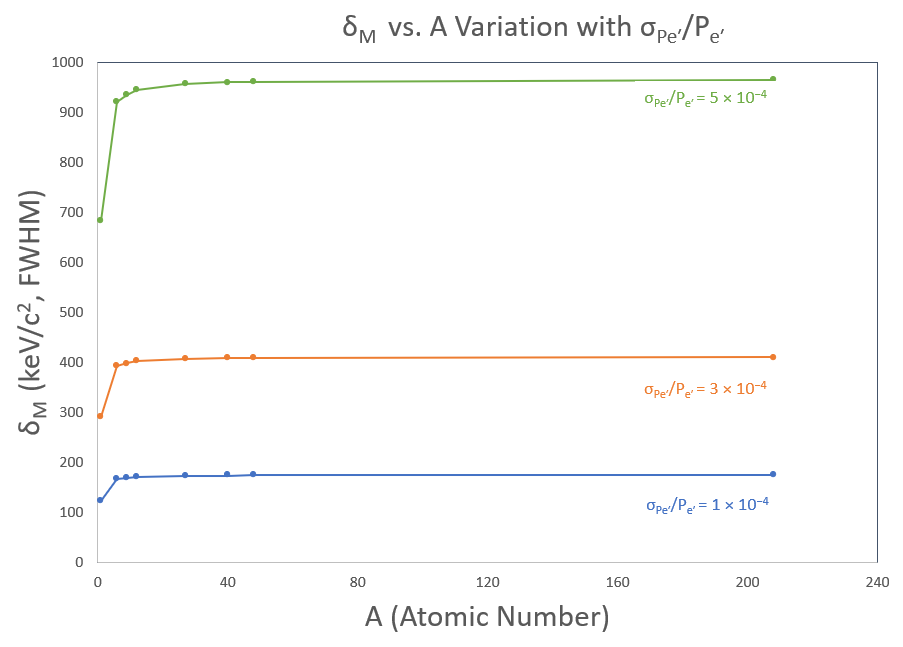 All the other variables are set to zero to isolate the individual effect
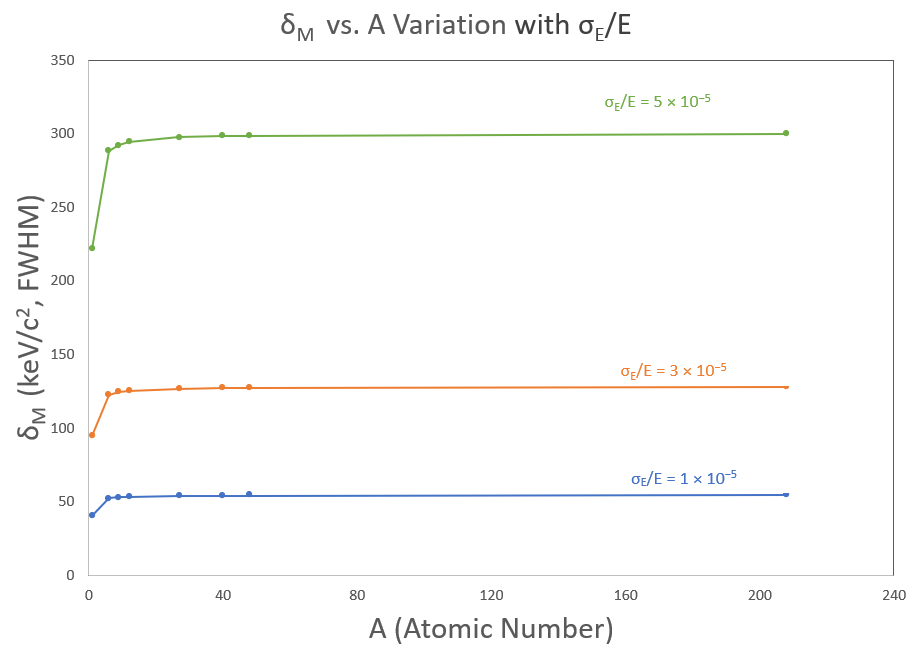 Missing mass resolution for Kaon momentum resolution with variation of atomic number
Missing mass resolution for scattered electron momentum resolution with variation of atomic number
Missing mass resolution for beam energy uncertainty with variation of atomic number
4
observations
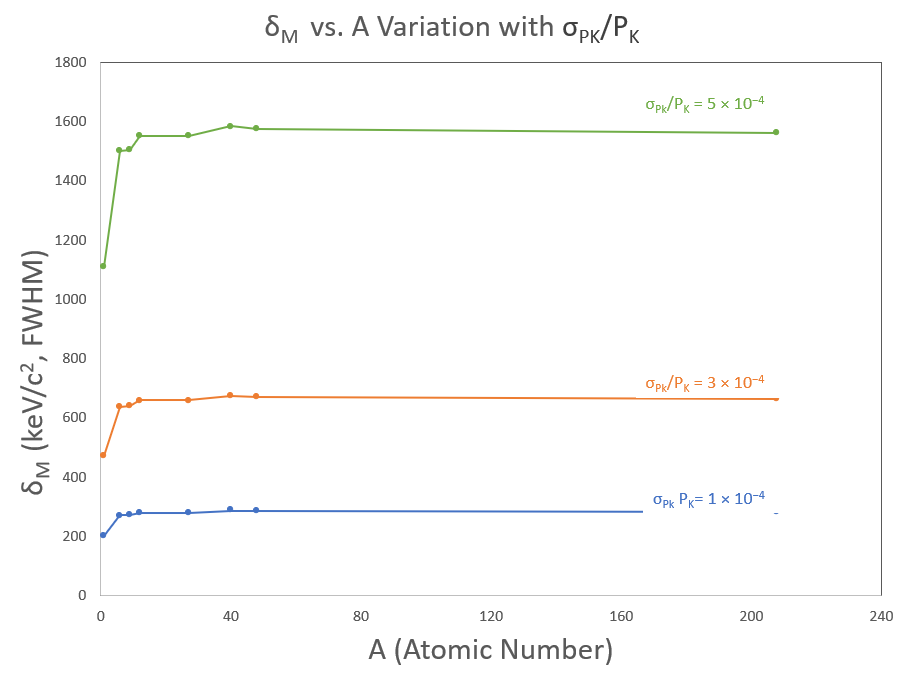 Heavy recoil masses have considerably higher dependence to the momentum resolutions from the measurement of the scattered electrons and the associate production of kaons and the beam.
Missing mass resolution for Kaon momentum resolution with variation of atomic number
5
Simulation results from changing only one variable (Kaon angular resolution/e’ angular resolution)
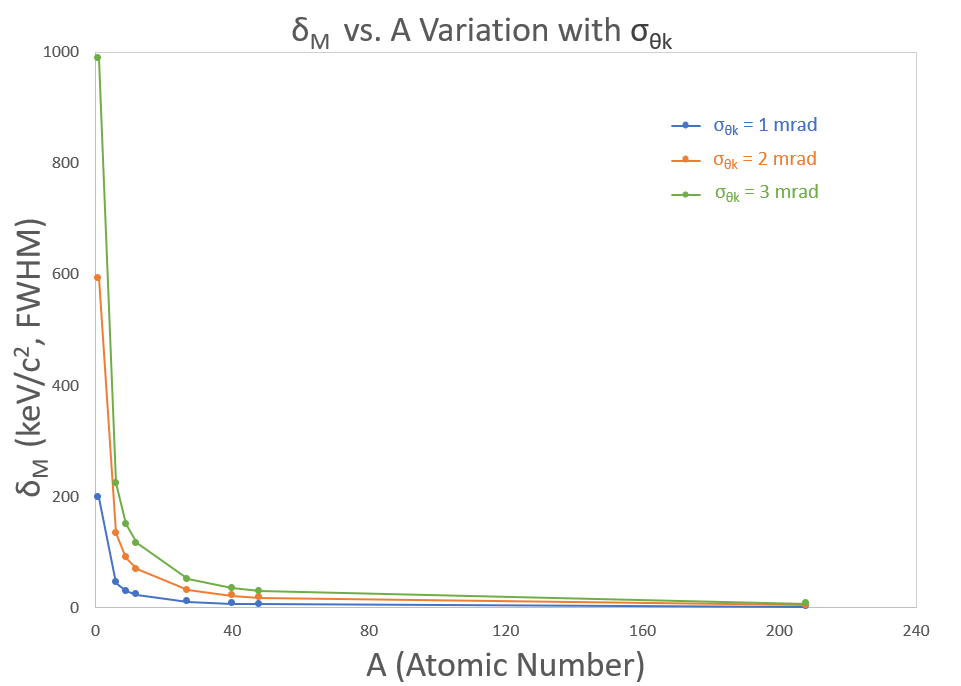 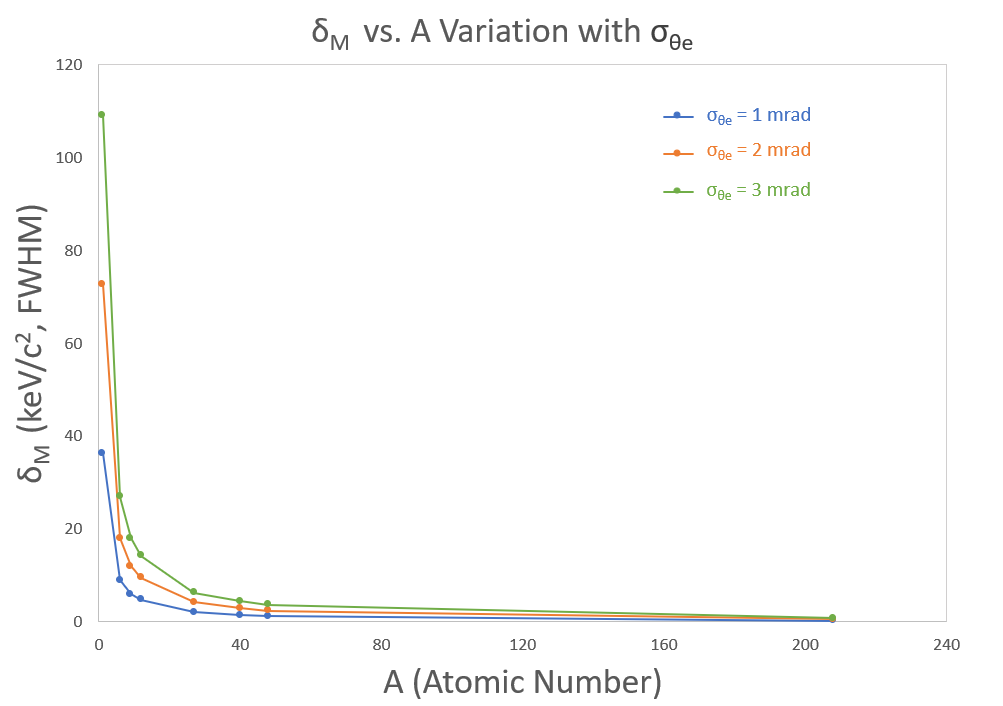 Missing mass resolution for Kaon angular resolution with variation of atomic number
Missing mass resolution for Scattered electron angular resolution with variation of atomic number
6
observations
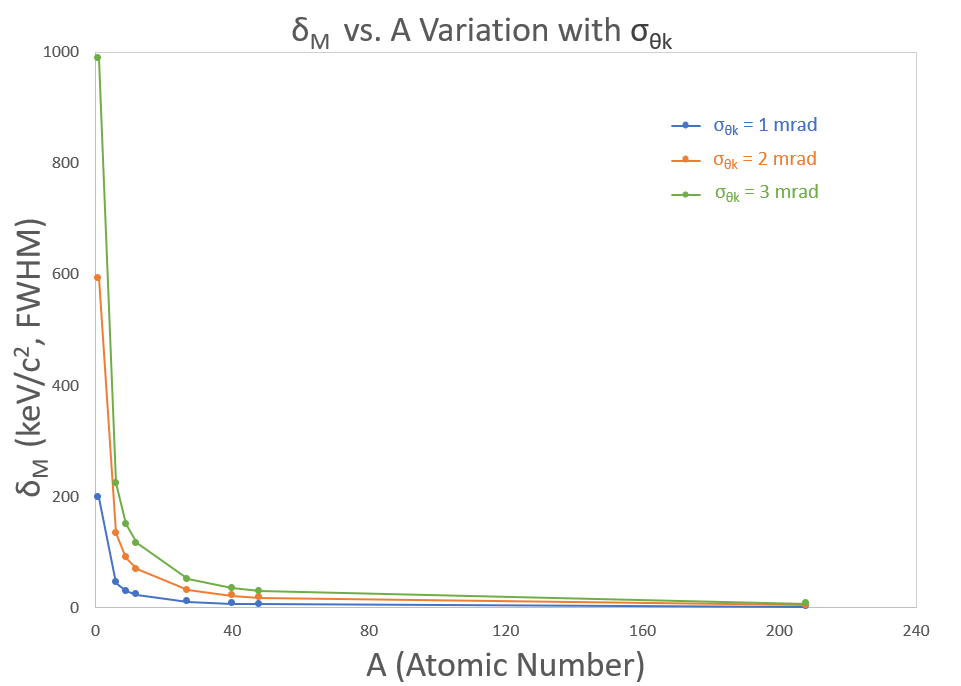 Heavy recoil masses are not sensitive to the angular uncertainties 
light recoil masses are very sensitive to the angular uncertainties
Missing mass resolution for Kaon angular resolution with variation of atomic number
7
Simulation results with all the variables
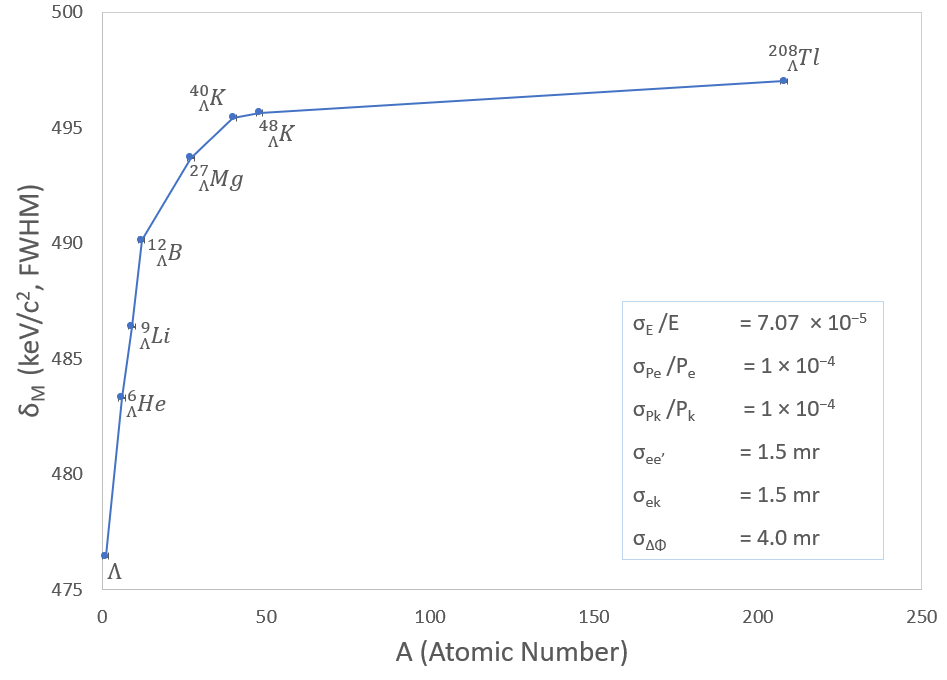 Angular resolution ≤ 1.5 mrad (σ):
Minimal impact on missing mass resolution from the angular resolutions
Resolution mainly limited by beam energy & momentum of e' and K+
8
Simulation results with all the variables
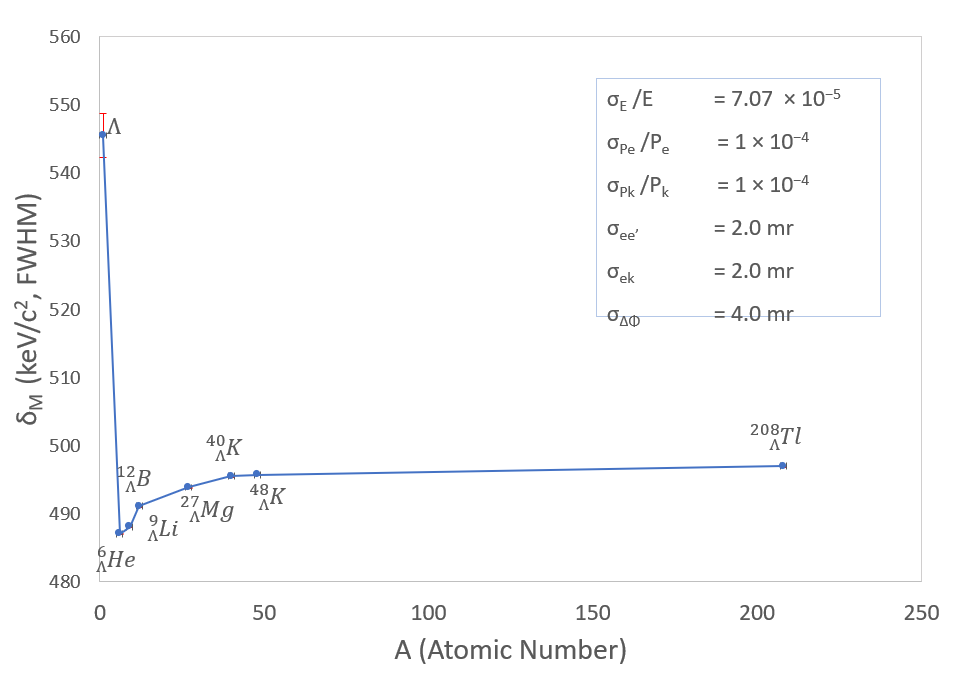 9
Sieve Slits
Beam Profiling: Sieve slits help shape and define the beam profile by allowing only particles passing through the slit to reach the detector.
Calibration and Alignment: They are used during calibration to ensure that the detector is properly aligned with the particle source.
Collimation: The slit acts as a collimator, filtering out particles not aligned with the desired beam direction, thereby improving measurement accuracy.
Angular Resolution: They enable the measurement of the angular distribution of particles by controlling their trajectory.
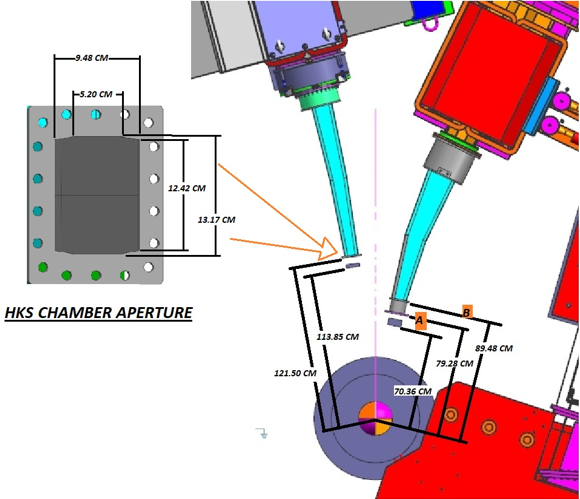 10
Methodology
Generate a particle beam through the sieve slit with random events
Reconstruct the sieve slit using the data with uncertainty
Introduce angular uncertainty with a Gaussian probability function
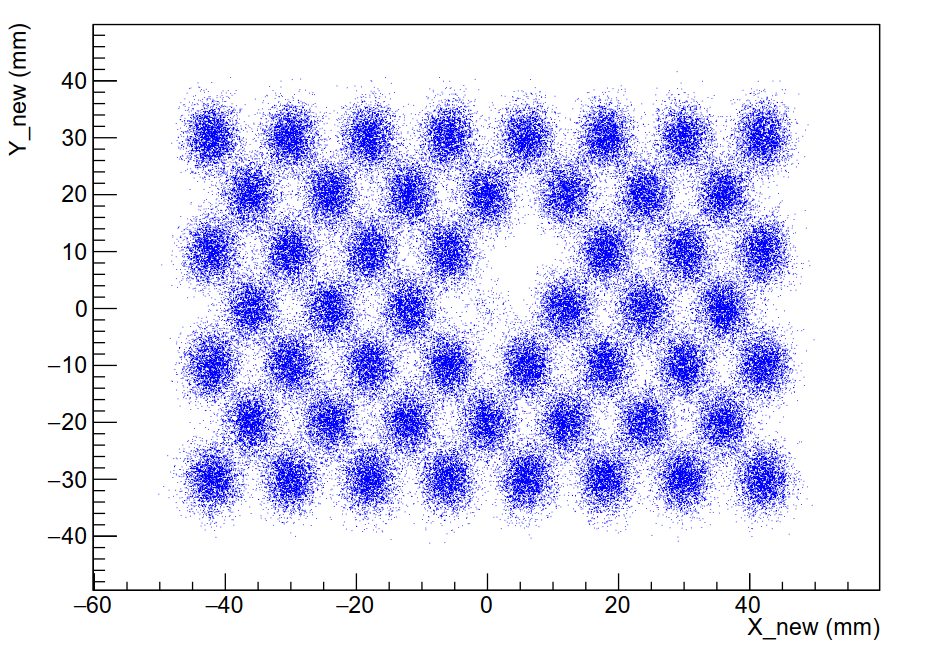 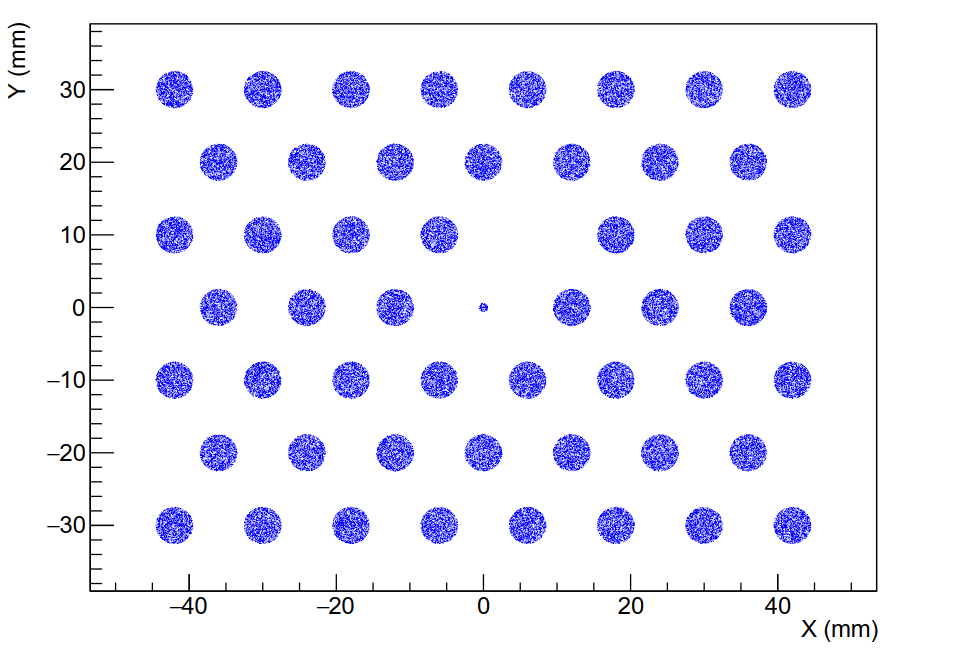 11
HES Sieve Slit Simulation
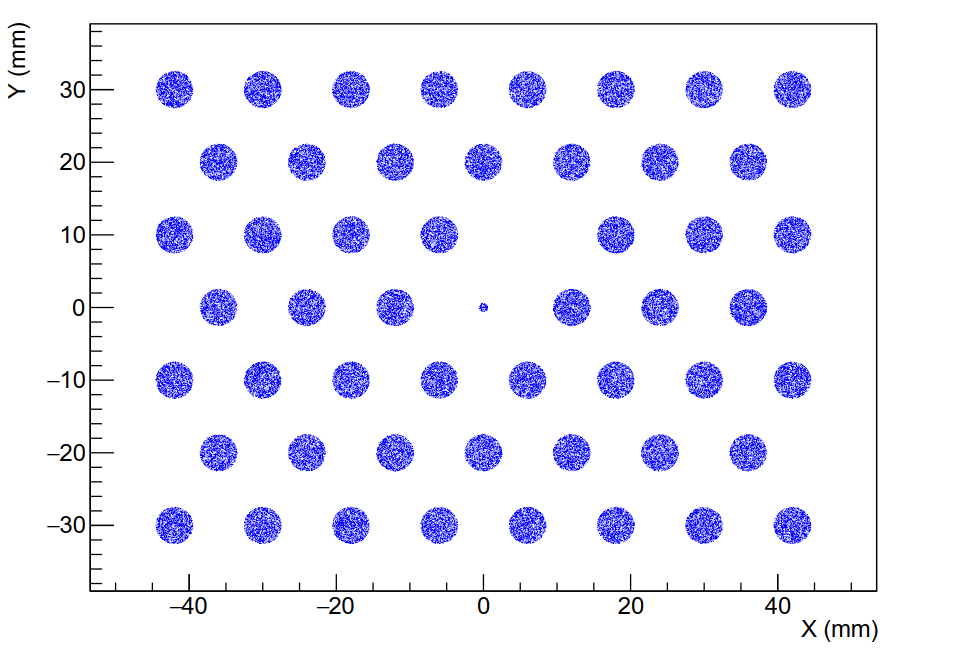 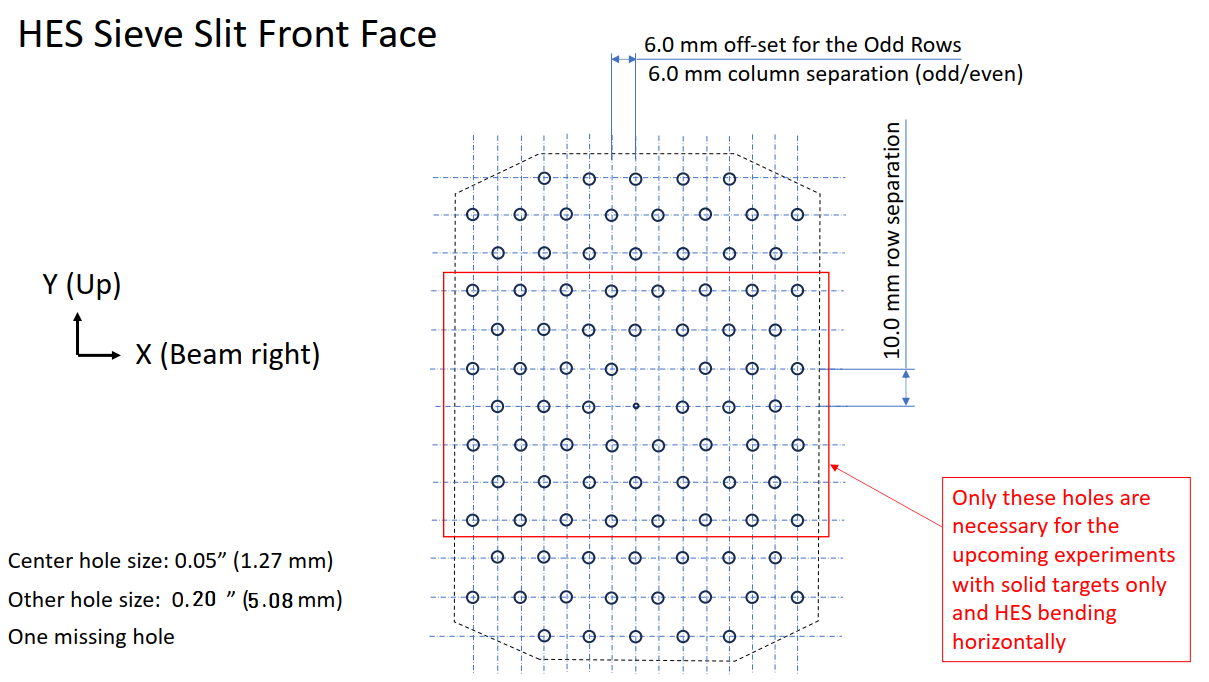 Generated beam data for HKS sieve slit
12
System with x’ angular uncertainty of 1.2 mr and y’ angular uncertainty of 2.0 mr
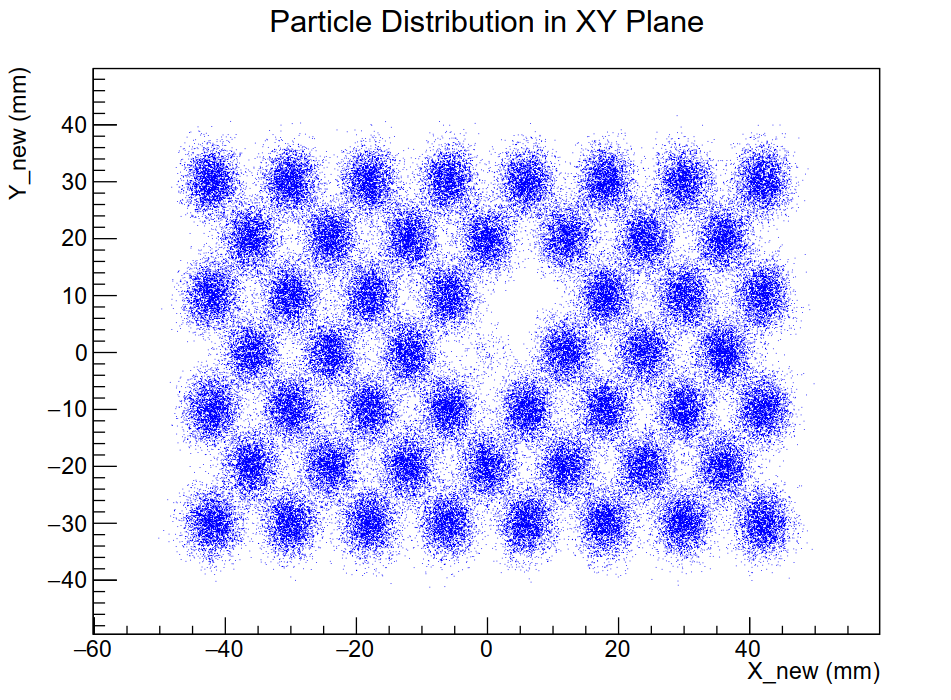 13
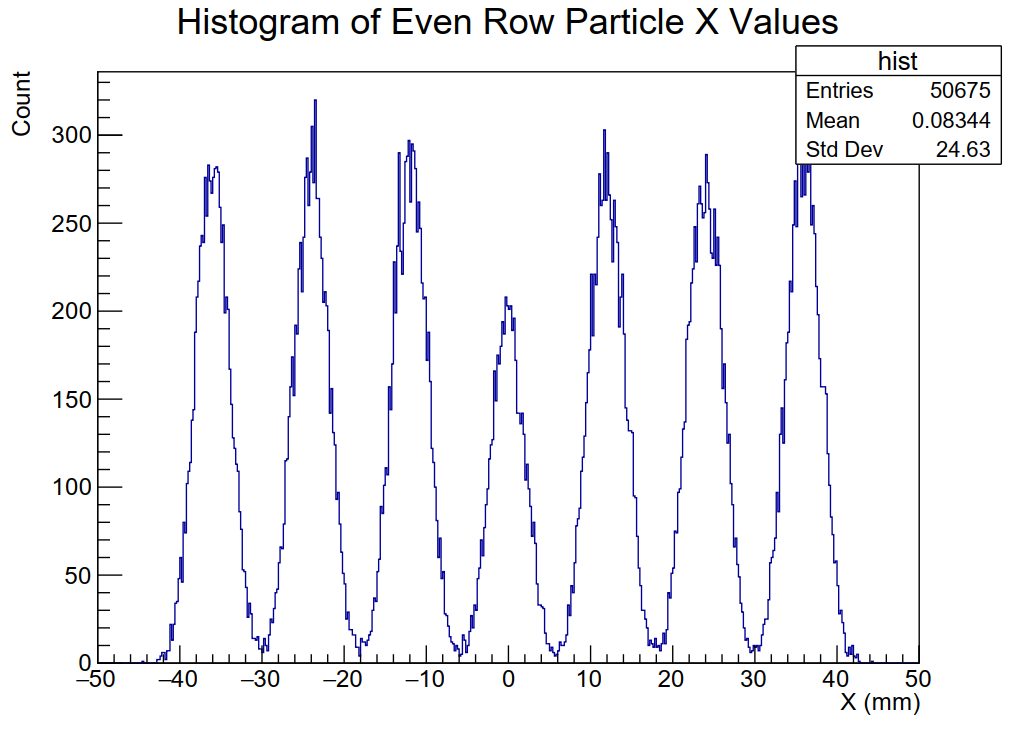 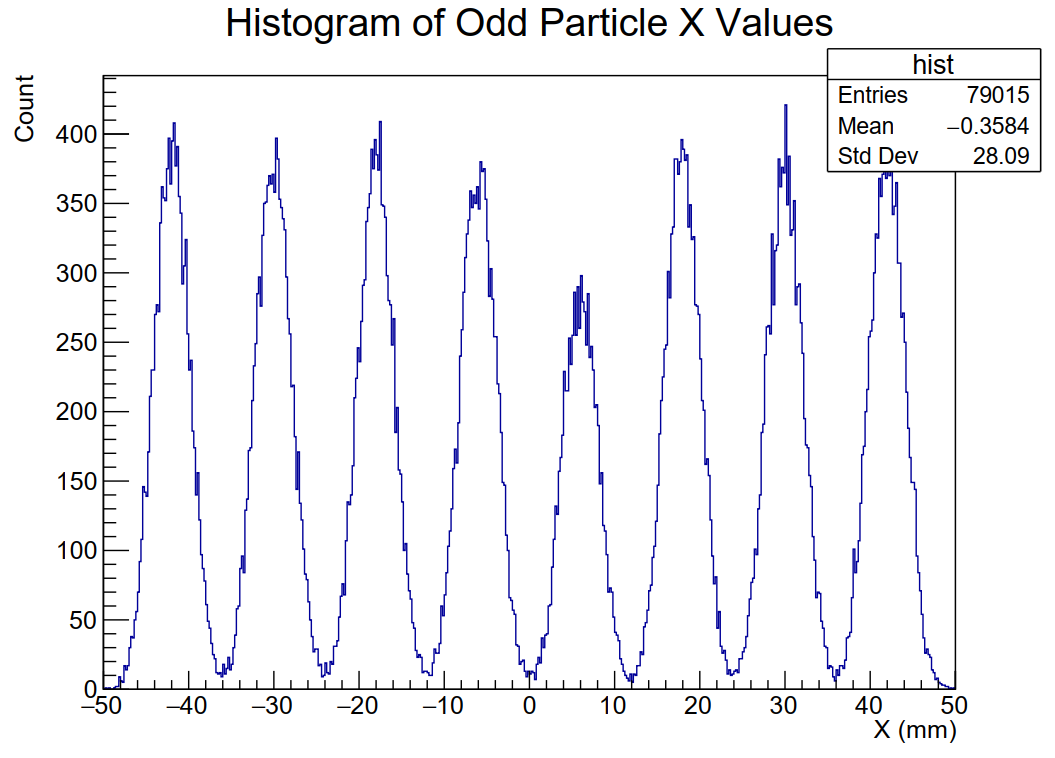 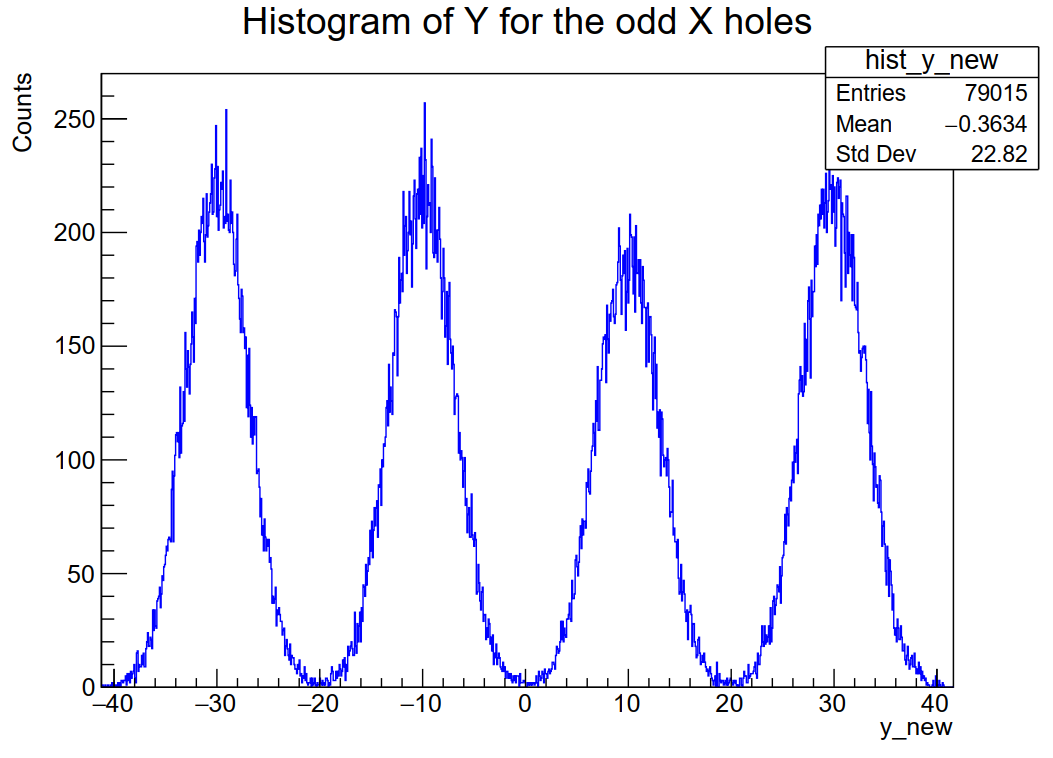 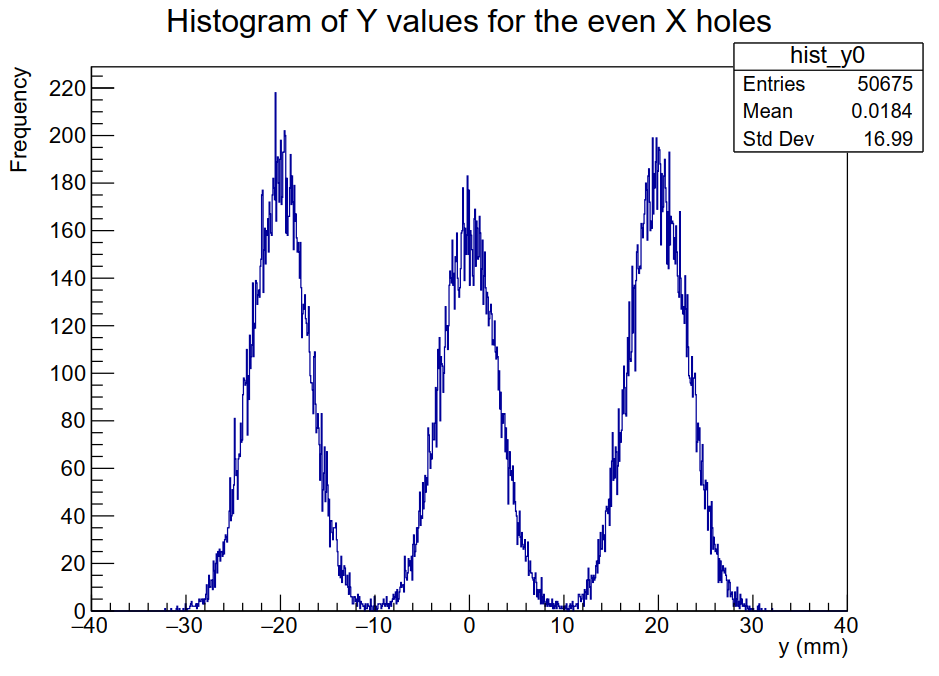 14
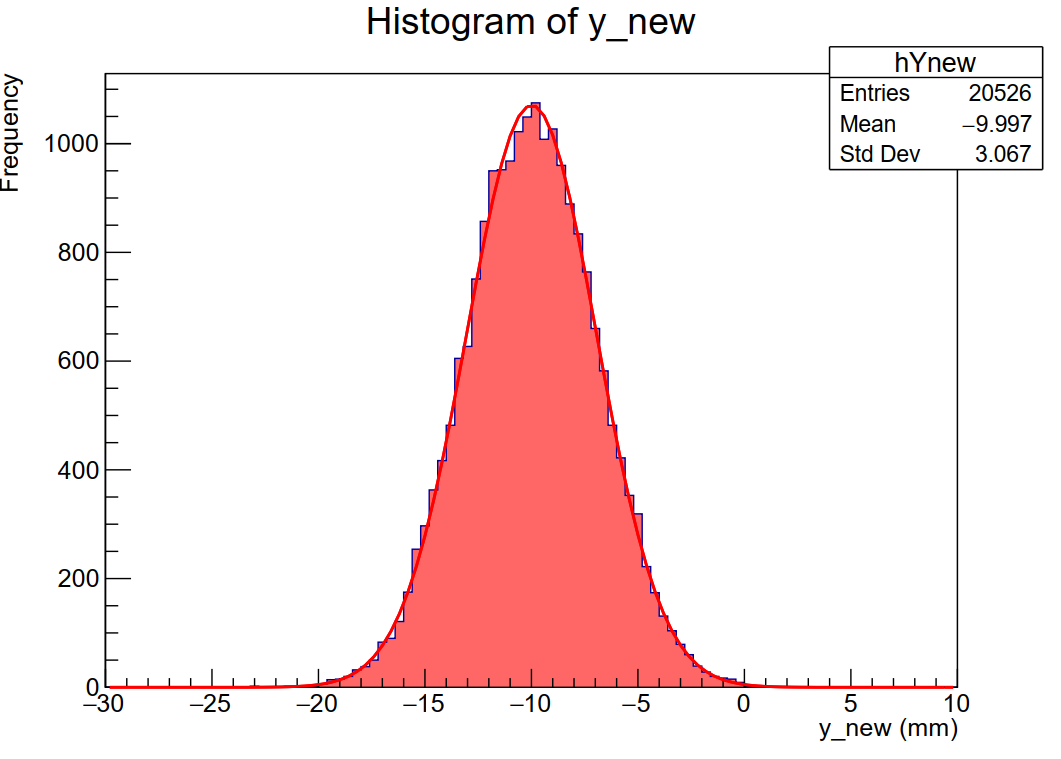 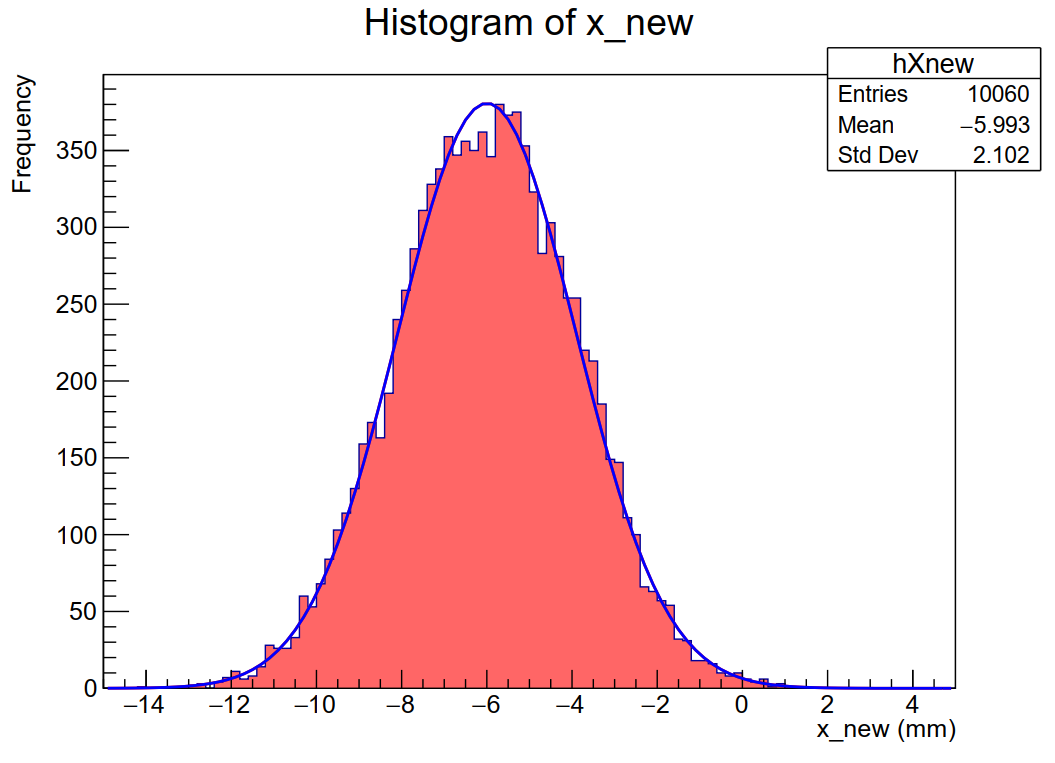 15
Gaussian width change with equal X’ & y’ angular uncertainties
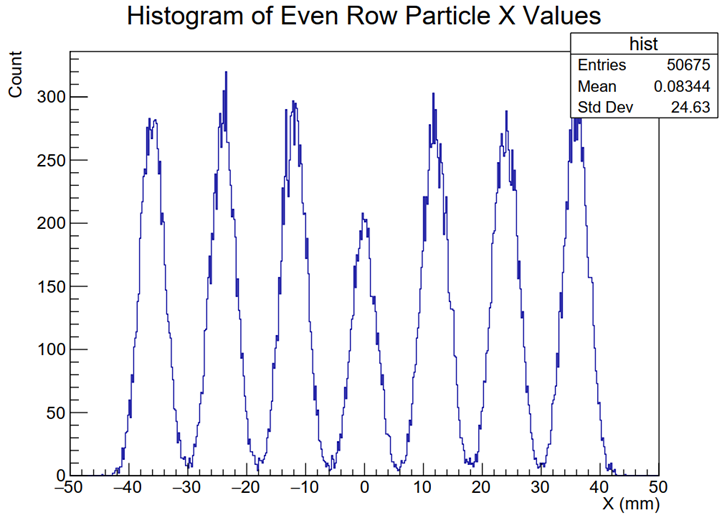 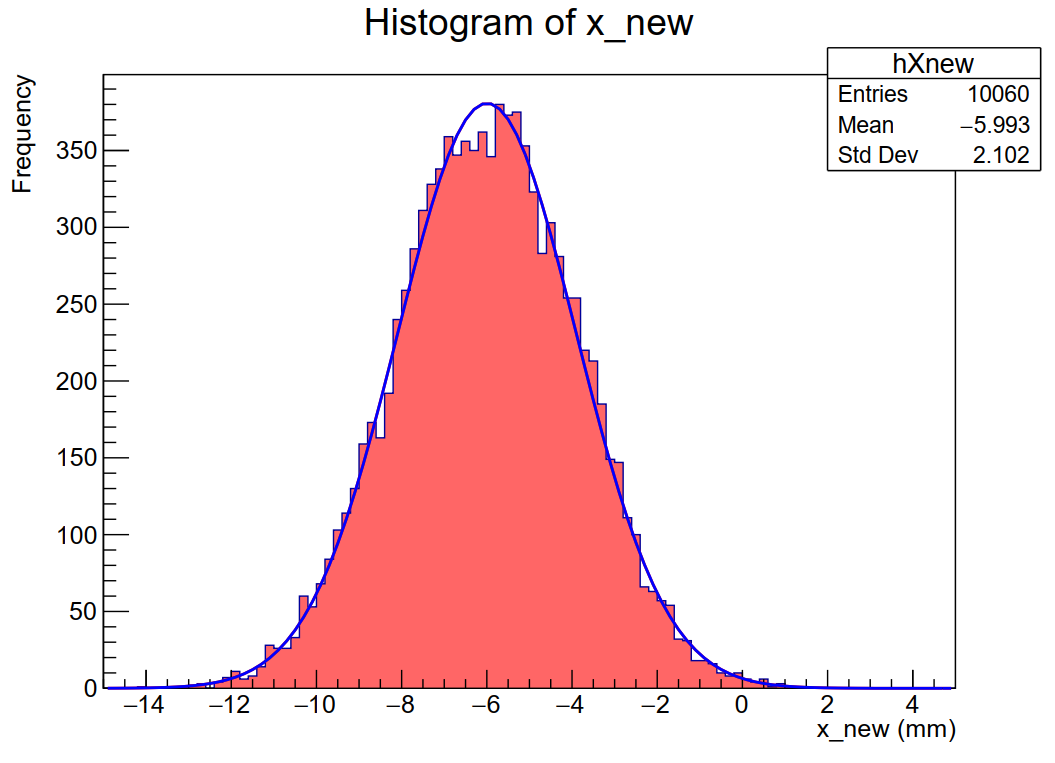 16
HKS sieve slit Simulation
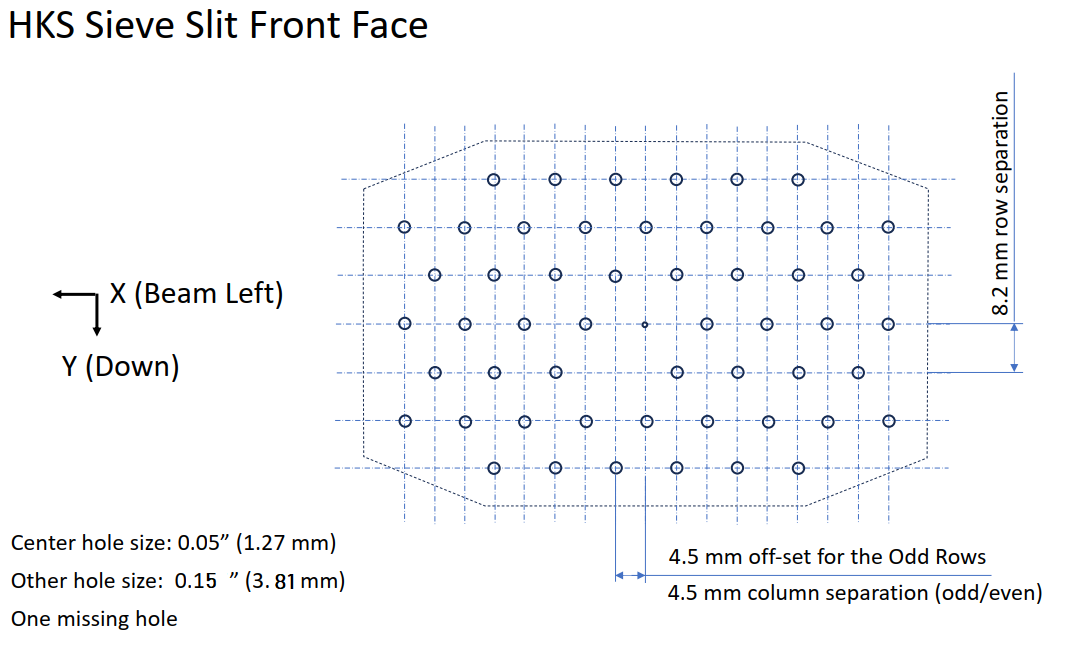 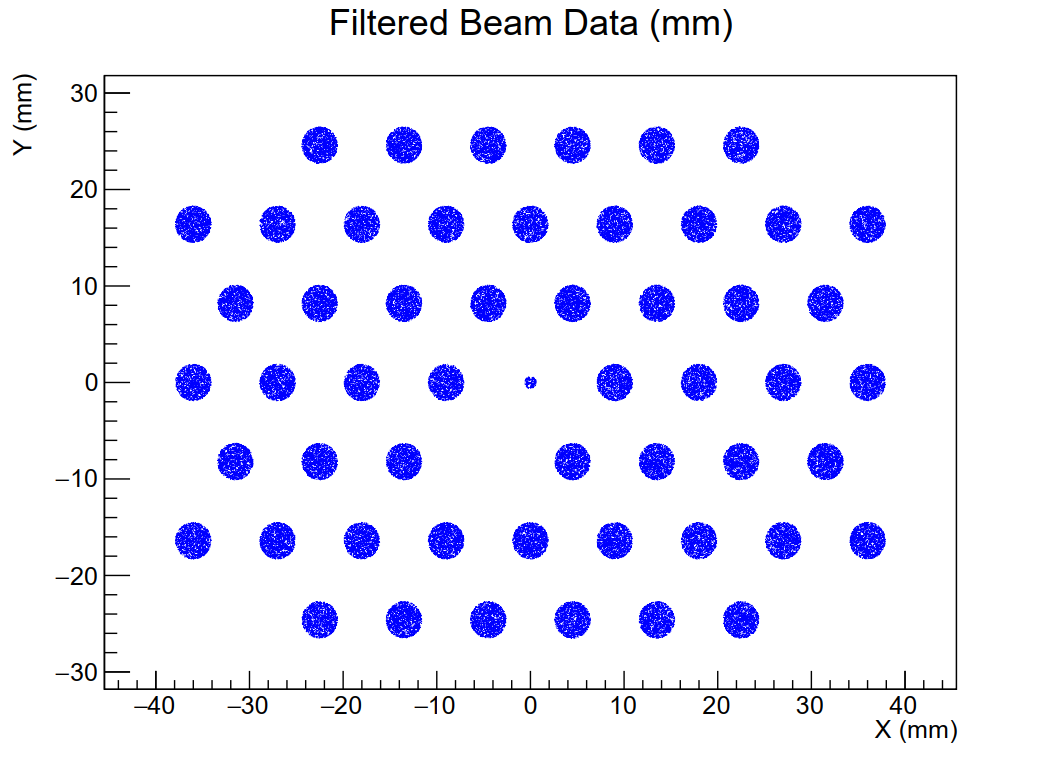 Generated beam data for HKS sieve slit
17
Gaussian width change with equal X’ & y’ angular uncertainties
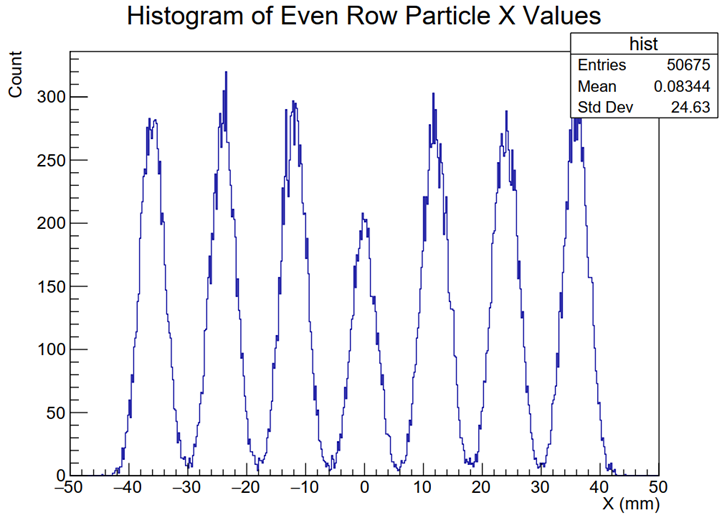 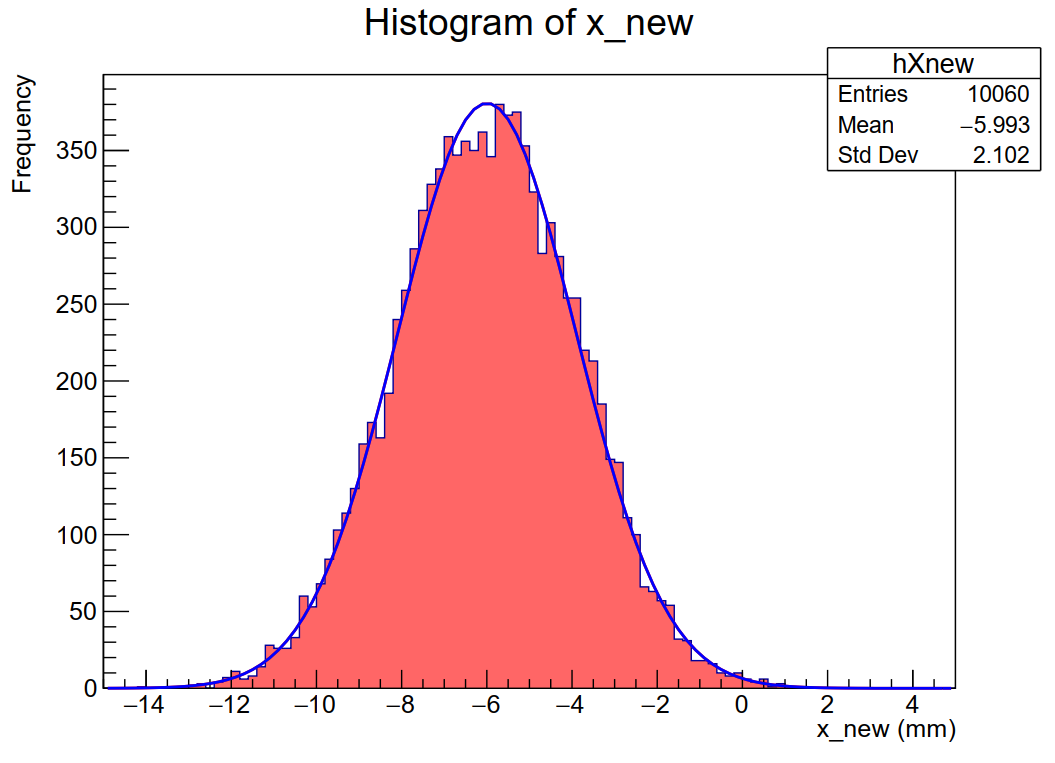 18
Reconstructed x' vs y' plot from the previous experiment
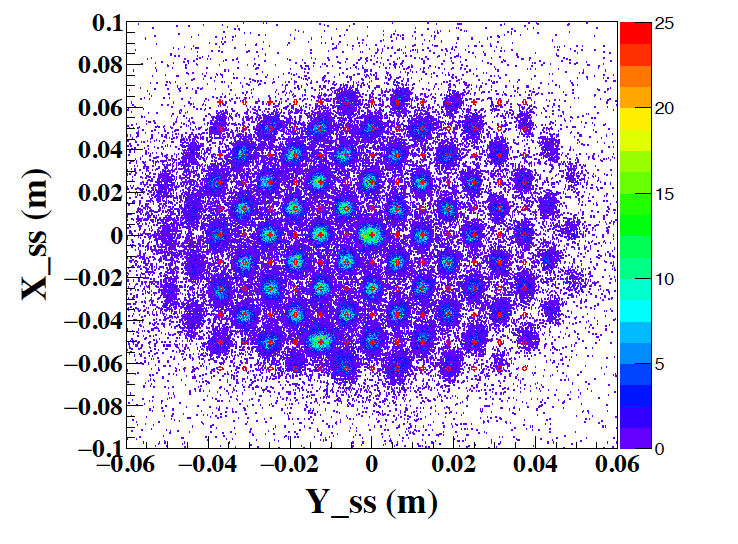 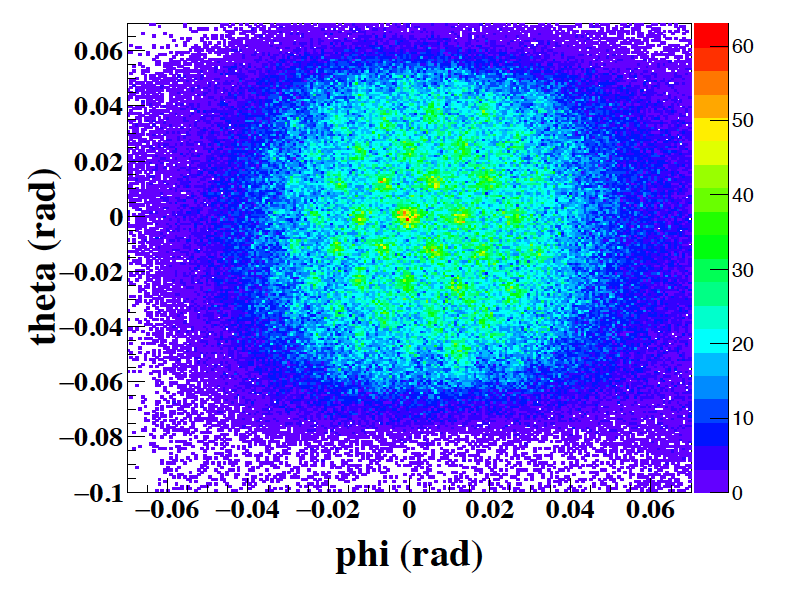 Reconstructed x’ vs y’ plot of HES sieve slit
Reconstructed x’ vs y’ plot of HKS sieve slit
19
Summary
20
Thank you!
Special thanks to my advisor Dr. Liguang Tang
Jefferson Lab Hypernuclear group members
Hampton University and Jefferson Lab
All other academic, non-academic members, students, and the world!
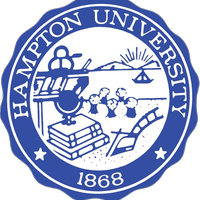 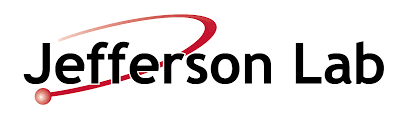 21